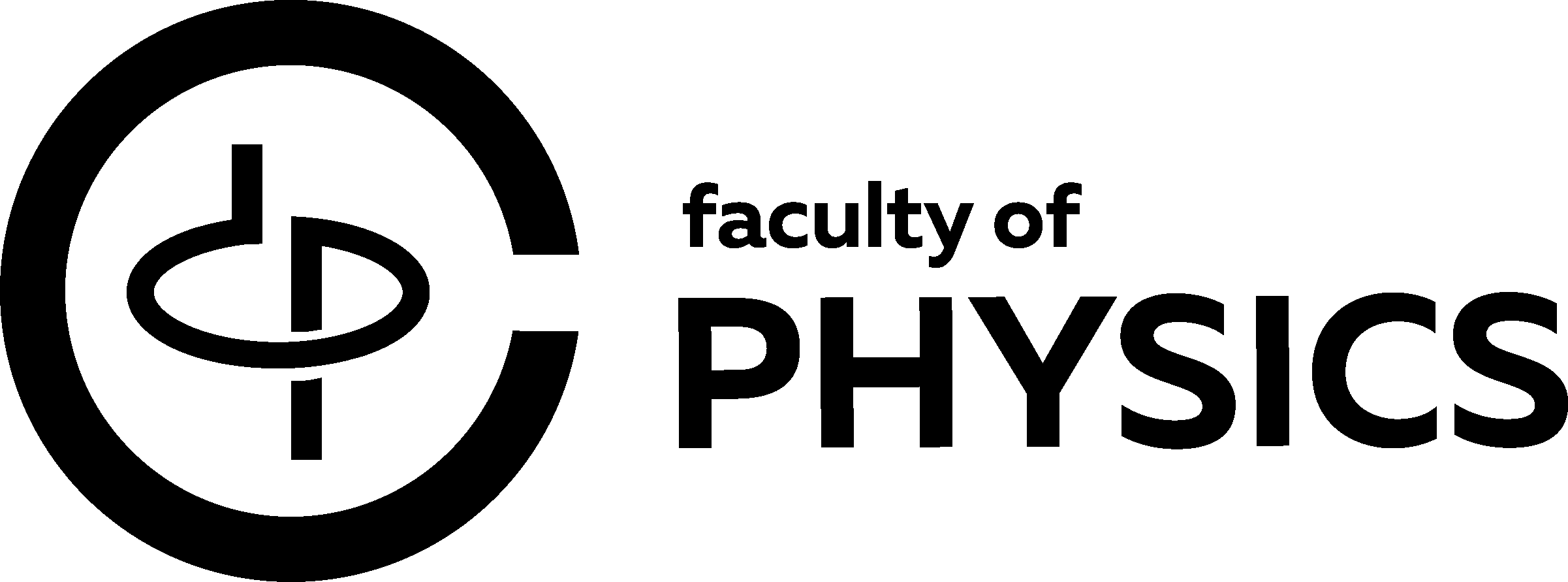 MetaCoil
Беспроводные технологии
для МРТ
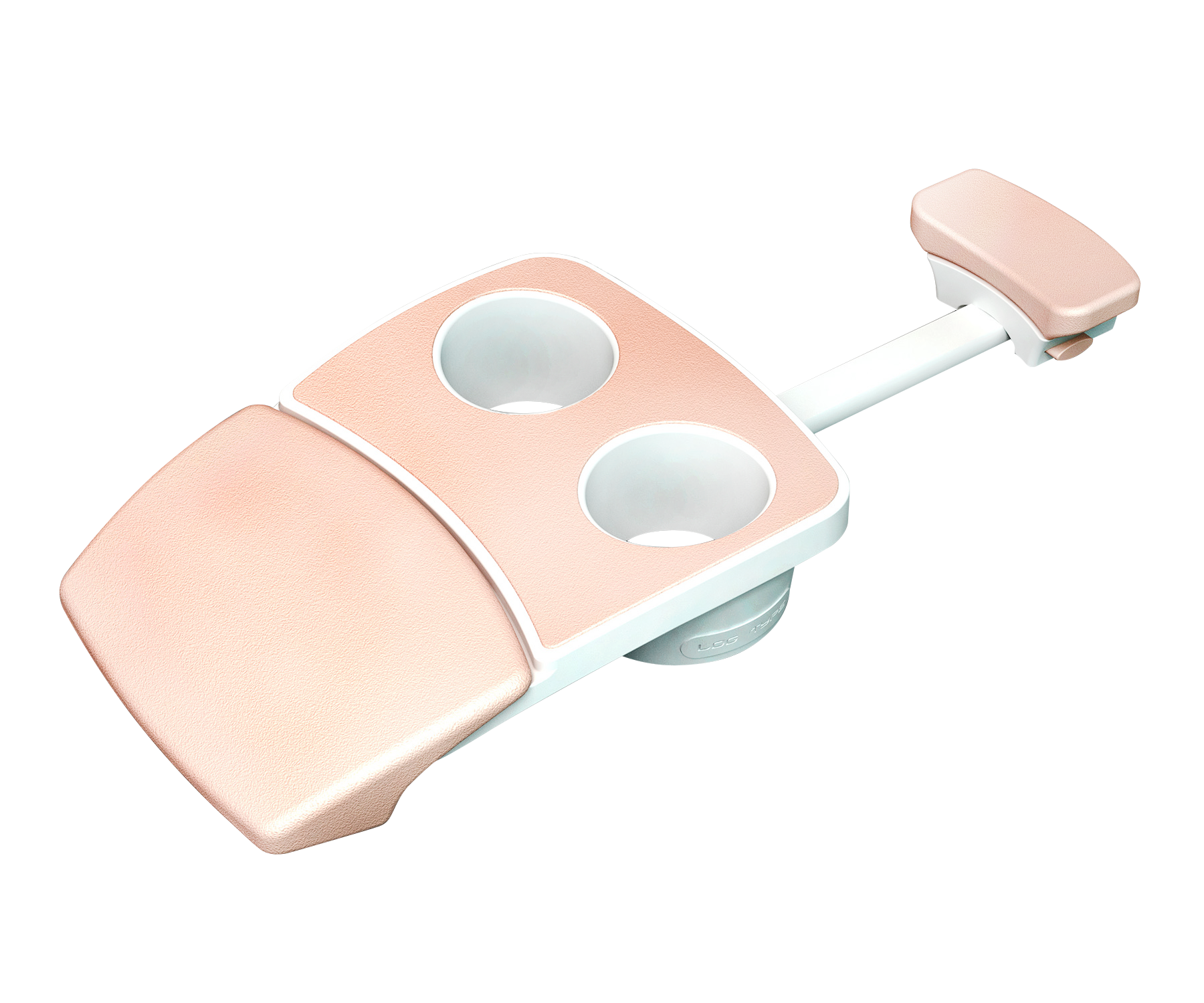 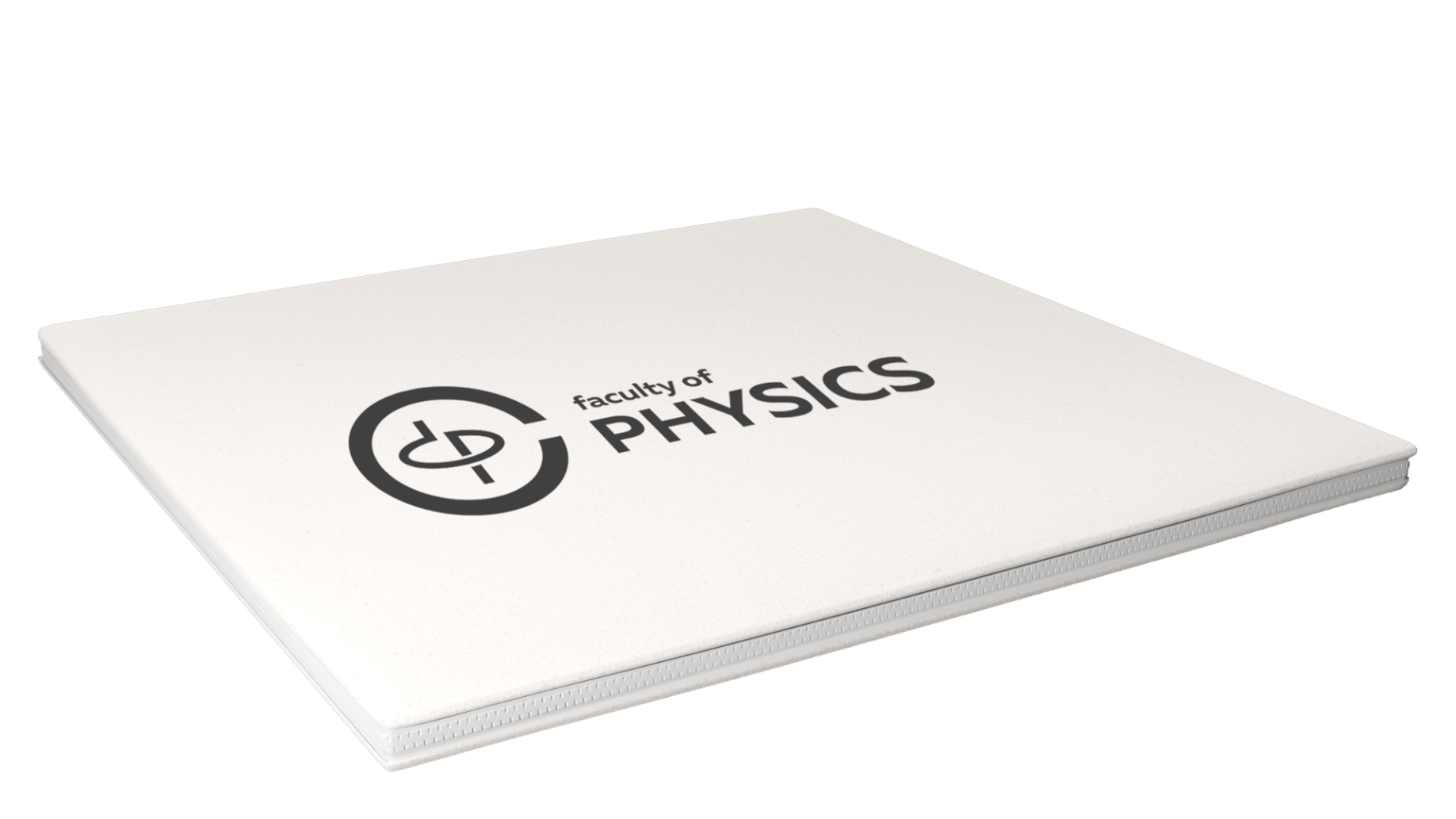 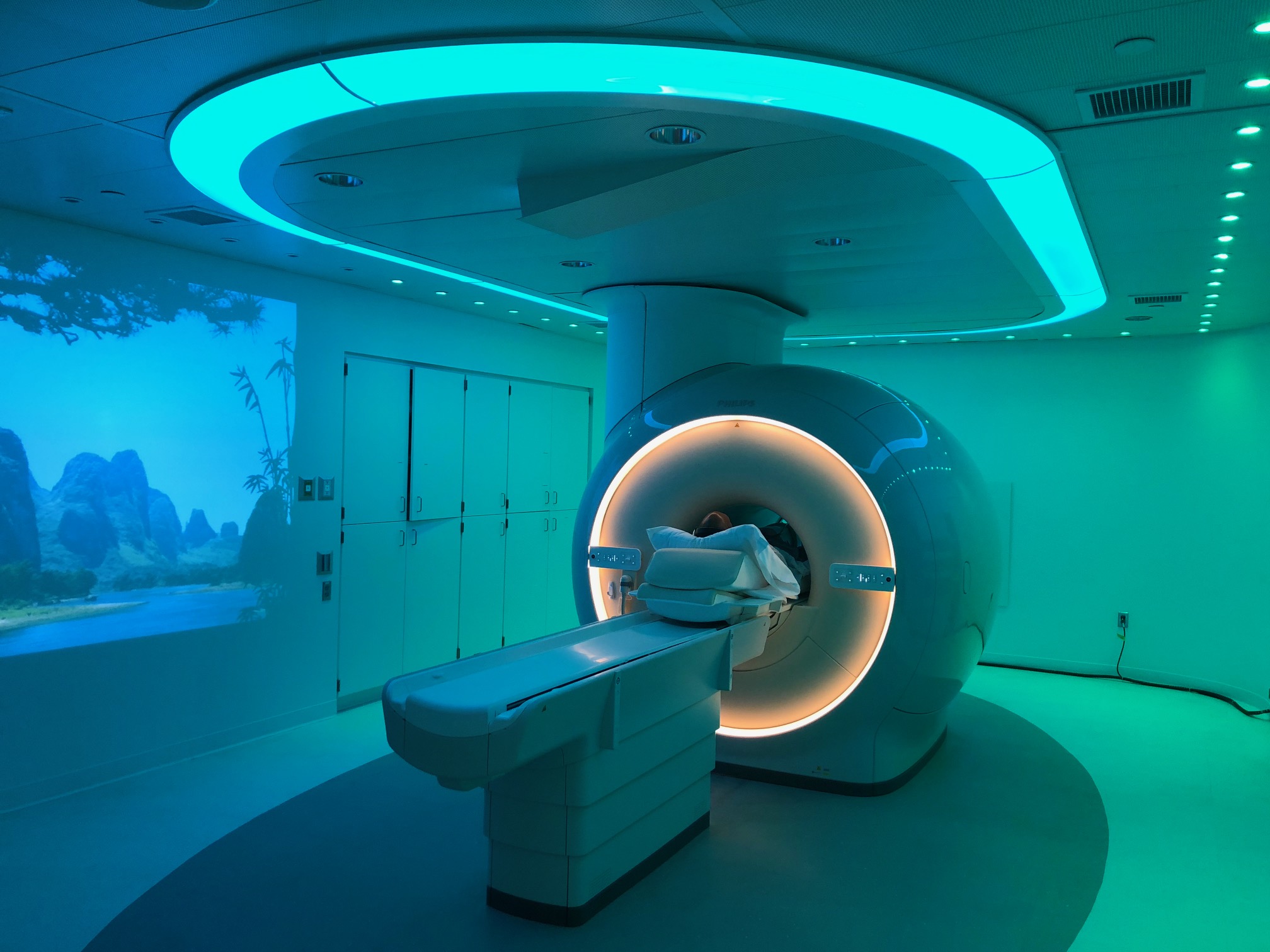 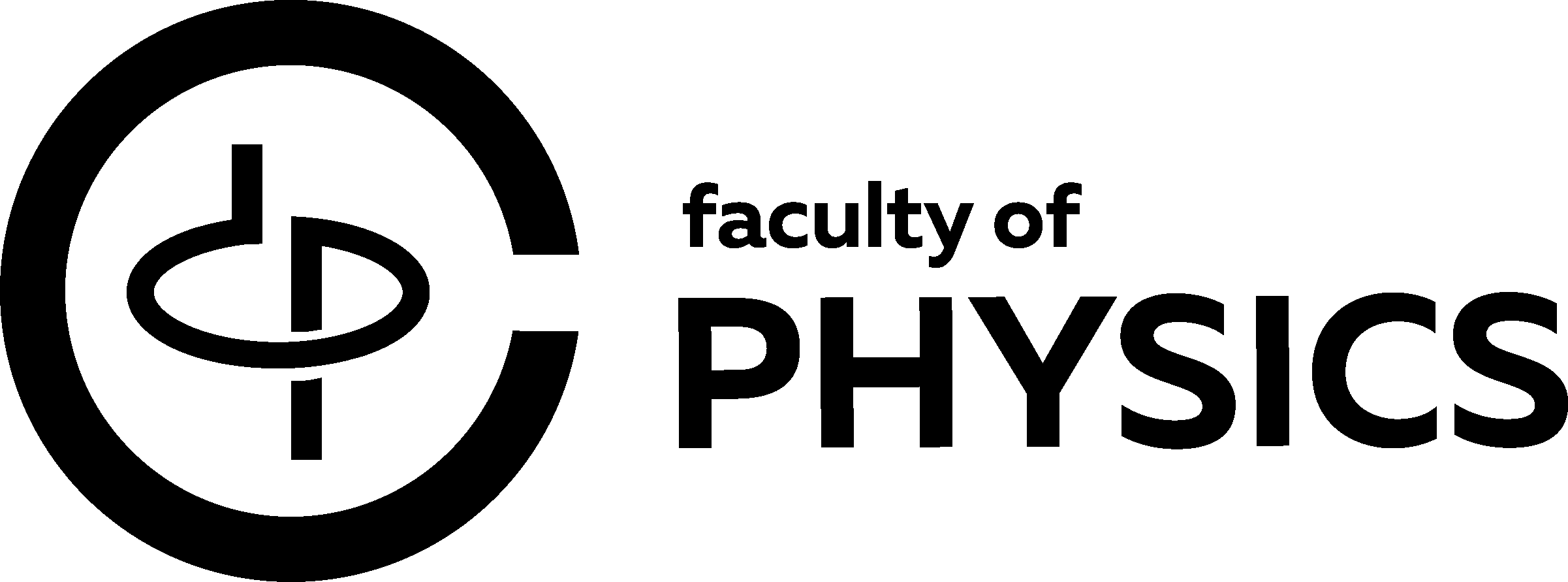 Магнит
Что такое МРТ?
Радиочастотные катушки
Современный вид неинвазивной диагностики с применением магнитного поля, позволяющий получить детальное изображение внутренних органов и тканей организма человека
Градиентные катушки
02
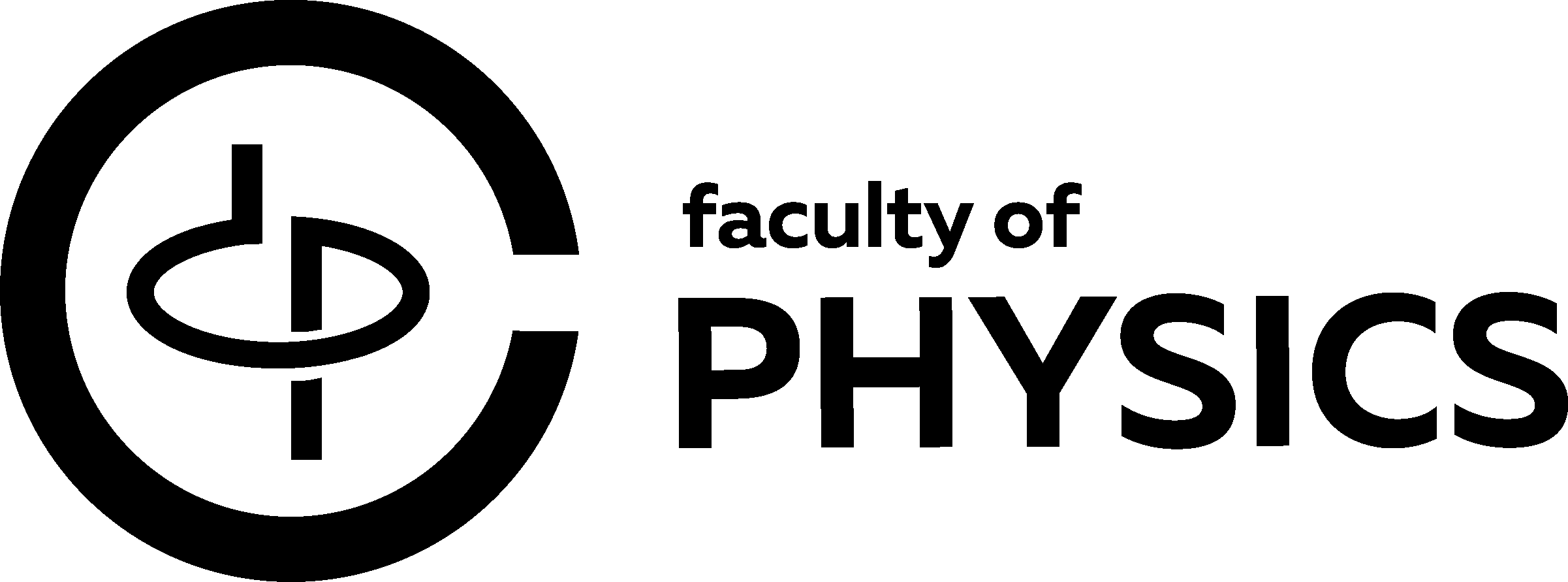 Наш подход
Стандартный подход
Наша концепция
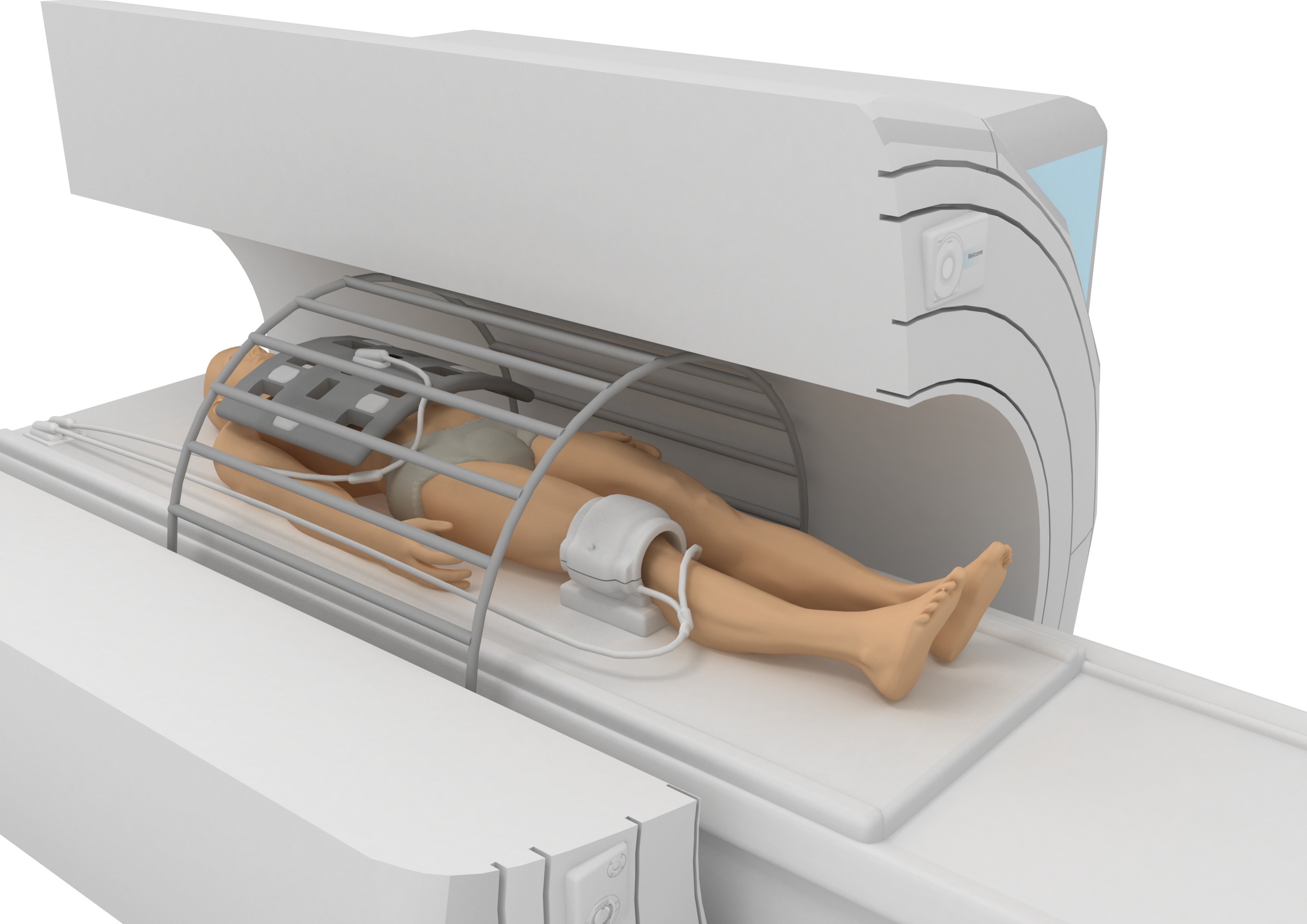 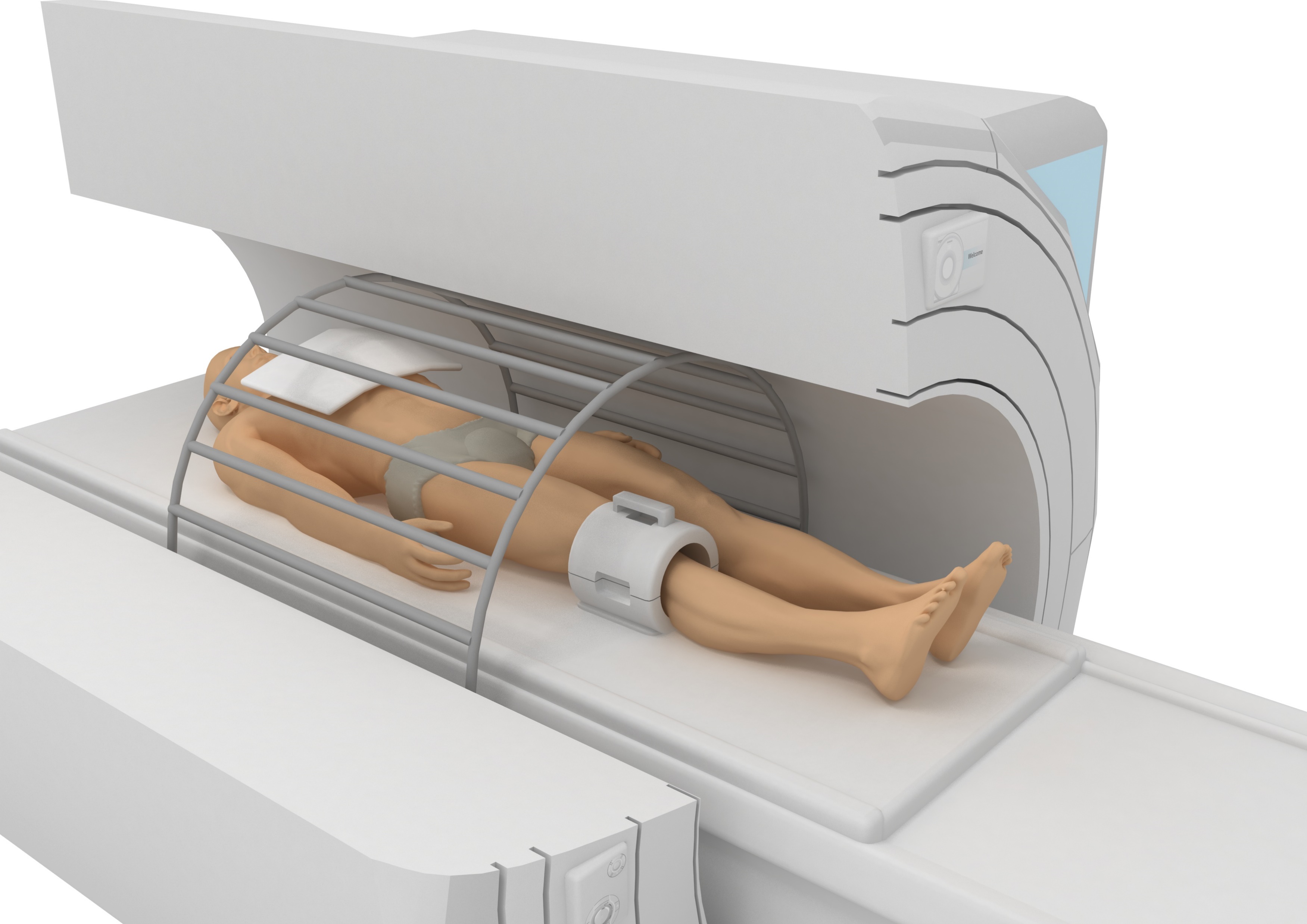 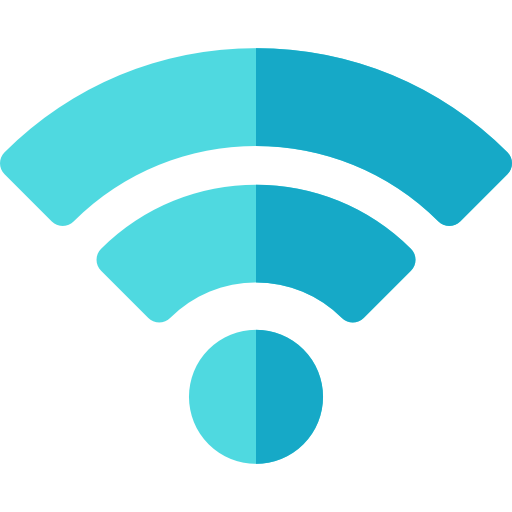 03
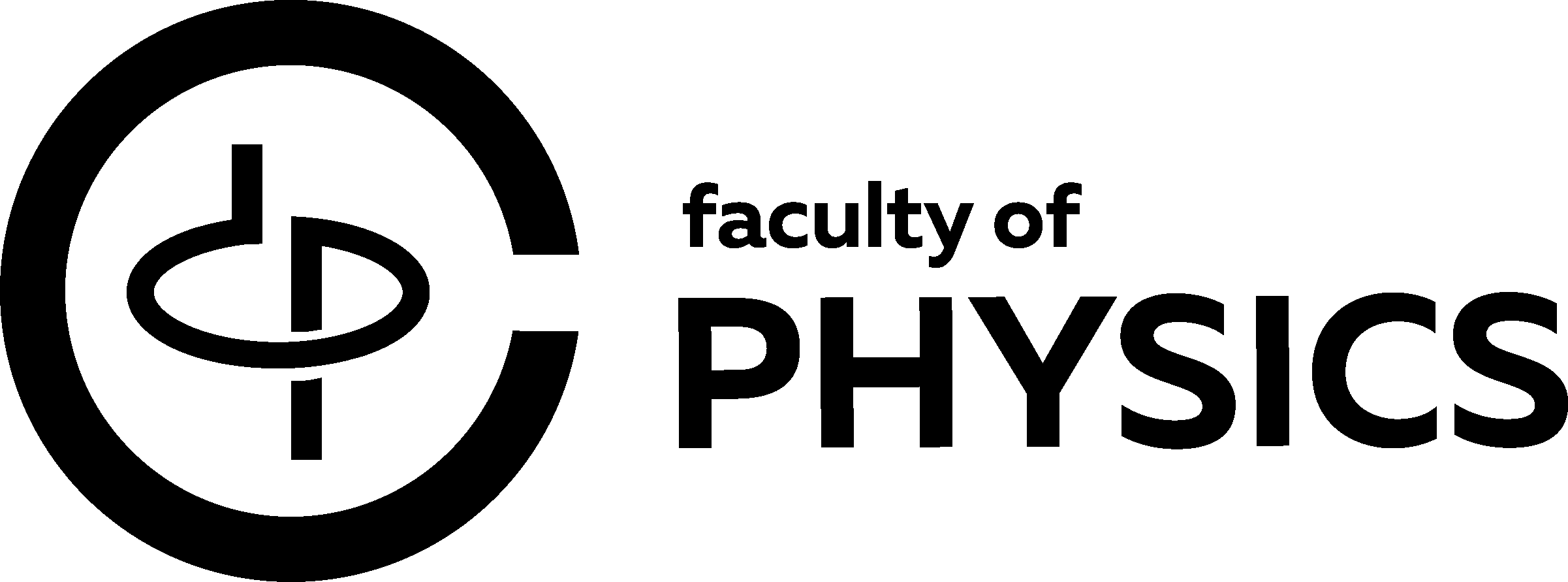 Устройство для диагностики рака молочной железы
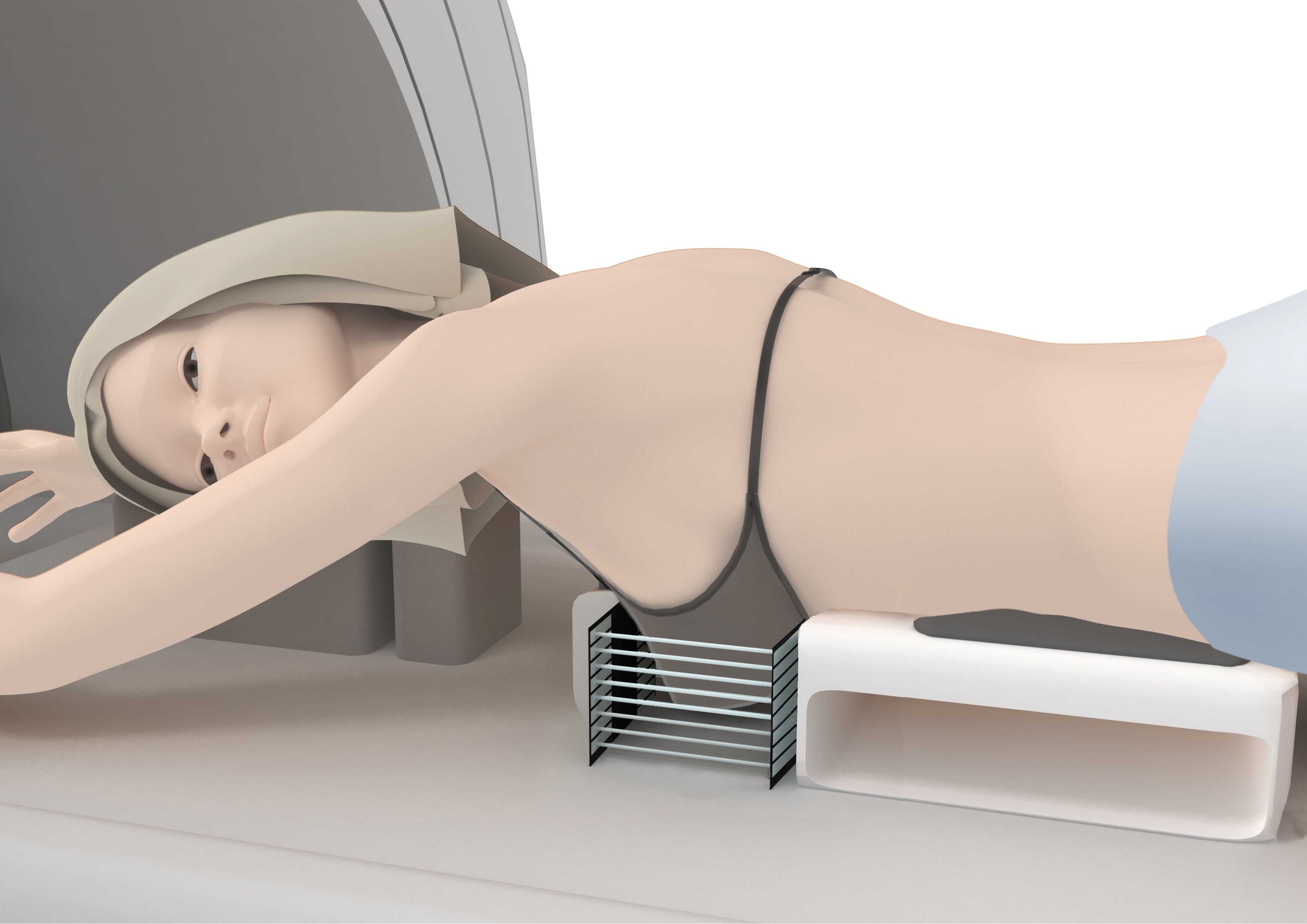 Низкая себестоимость
Повышает безопасность пациента
Удобство в эксплуатации
Беспроводное подключение
Универсальность 
(подходит для аппаратов разных производителей)
В составе используются радиочастотные резонаторы, индуктивно связанные с передающим устройством аппарата МРТ
04
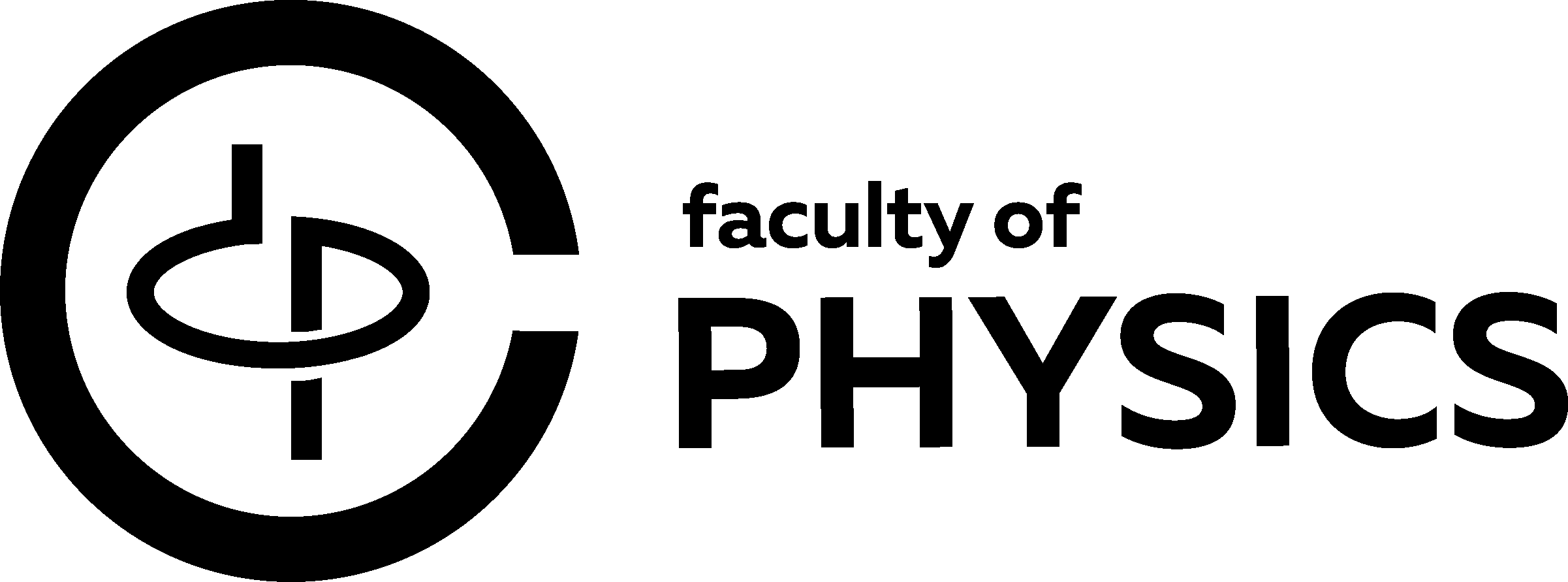 Подушка
Аналог
Наше решение
Устройство для диагностики рака молочной железы
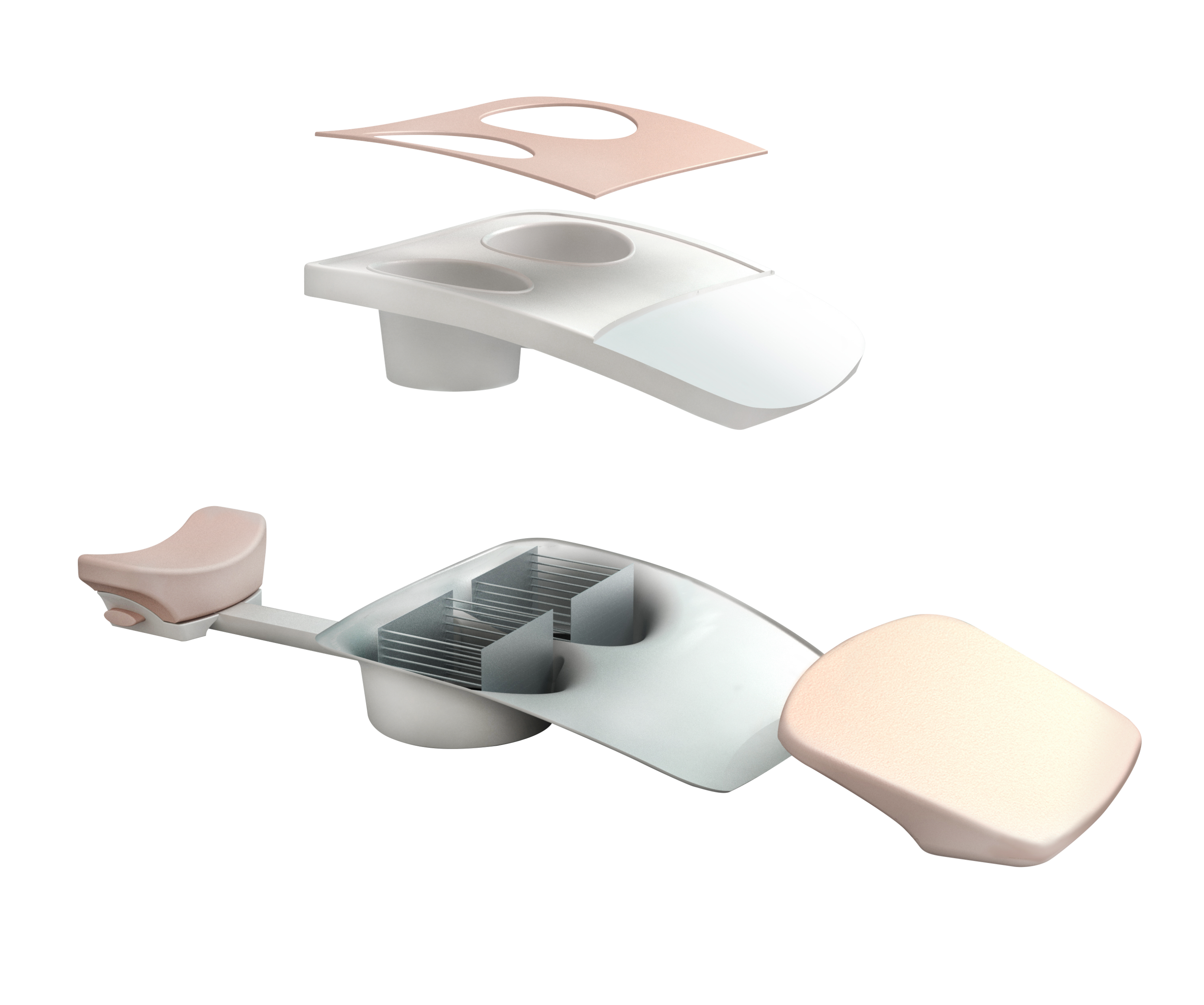 Легкий анатомический пластиковый корпус
Резонаторы
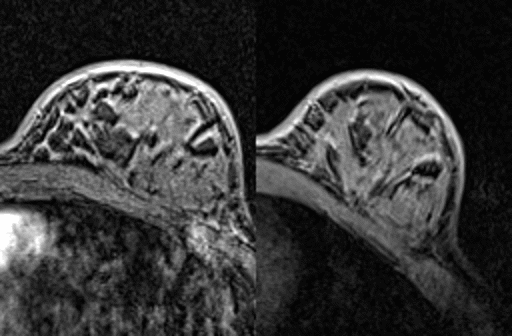 Разработанное нами устройство позволяет уменьшить количество артефактов от колебаний сердца
05
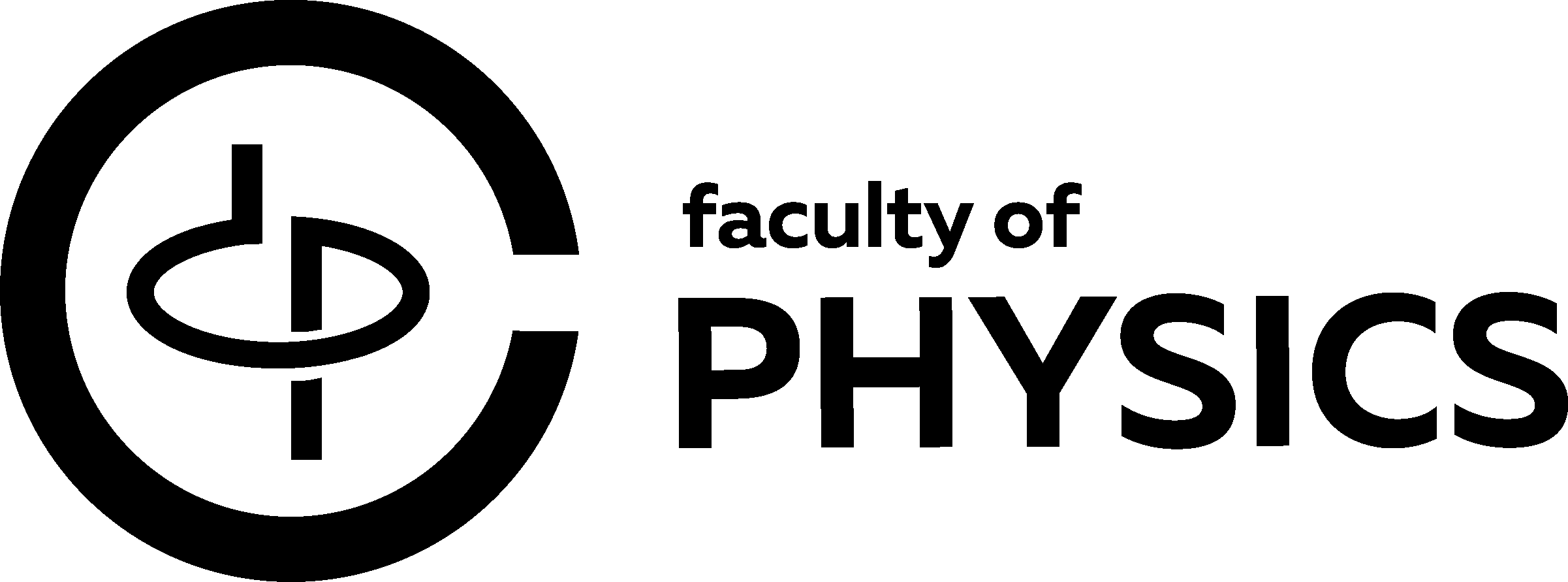 Устройство для улучшения МРТ изображений брюшной полости
Малый вес 
(альтернатива - тяжелые керамические подкладки)
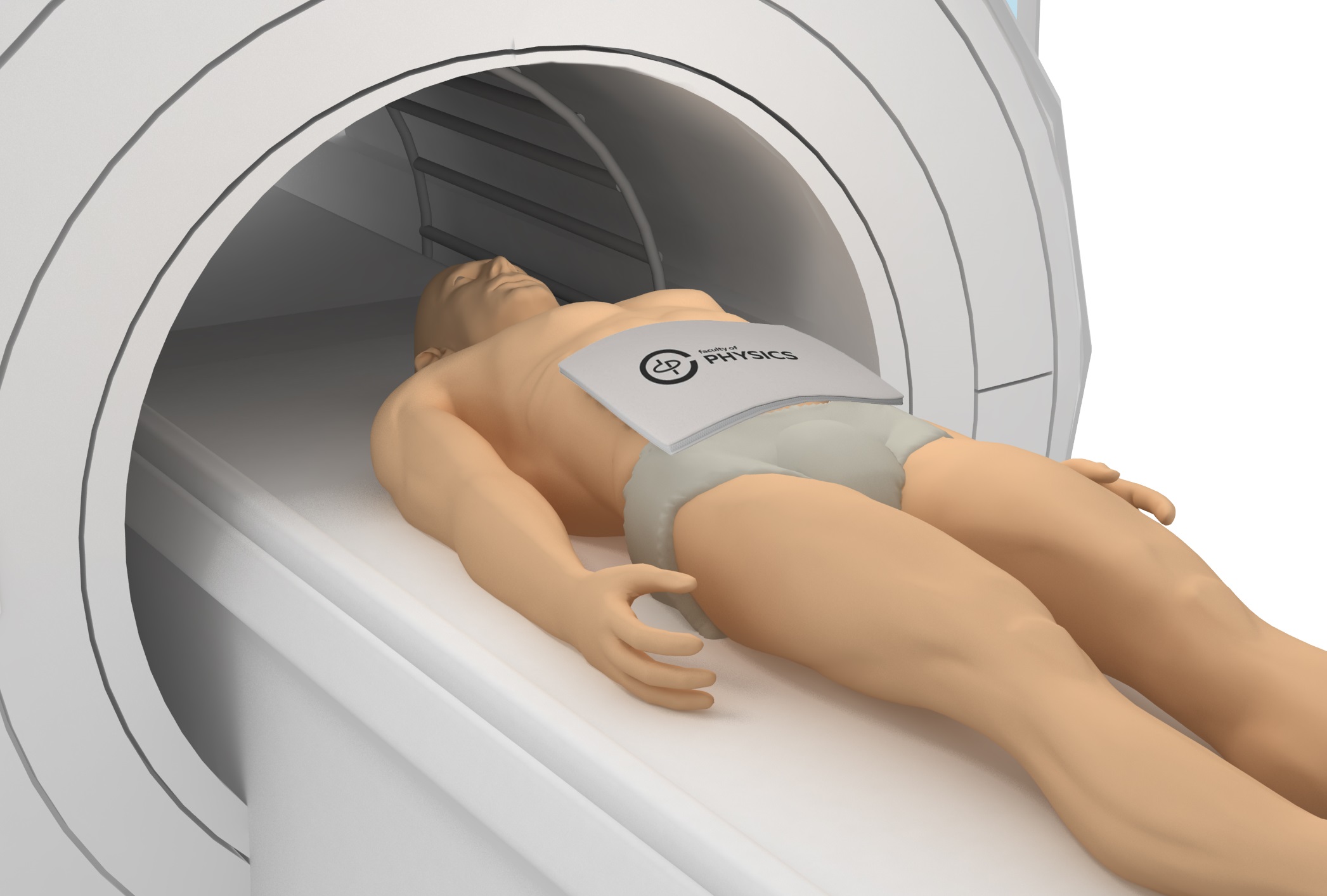 Гибкий материал
Низкая себестоимость
06
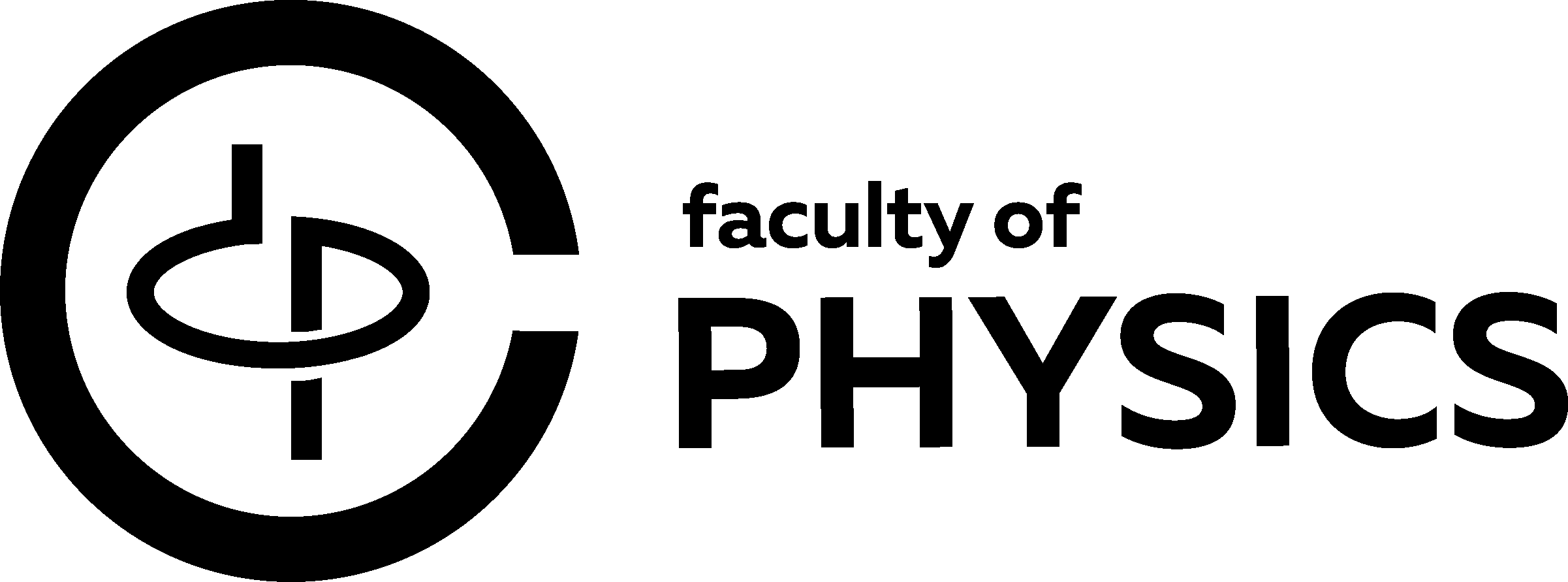 Мягкая прослойка
Чехол
С подкладкой
Без подкладки
Устройство для улучшения МРТ изображений брюшной полости
Печатная плата
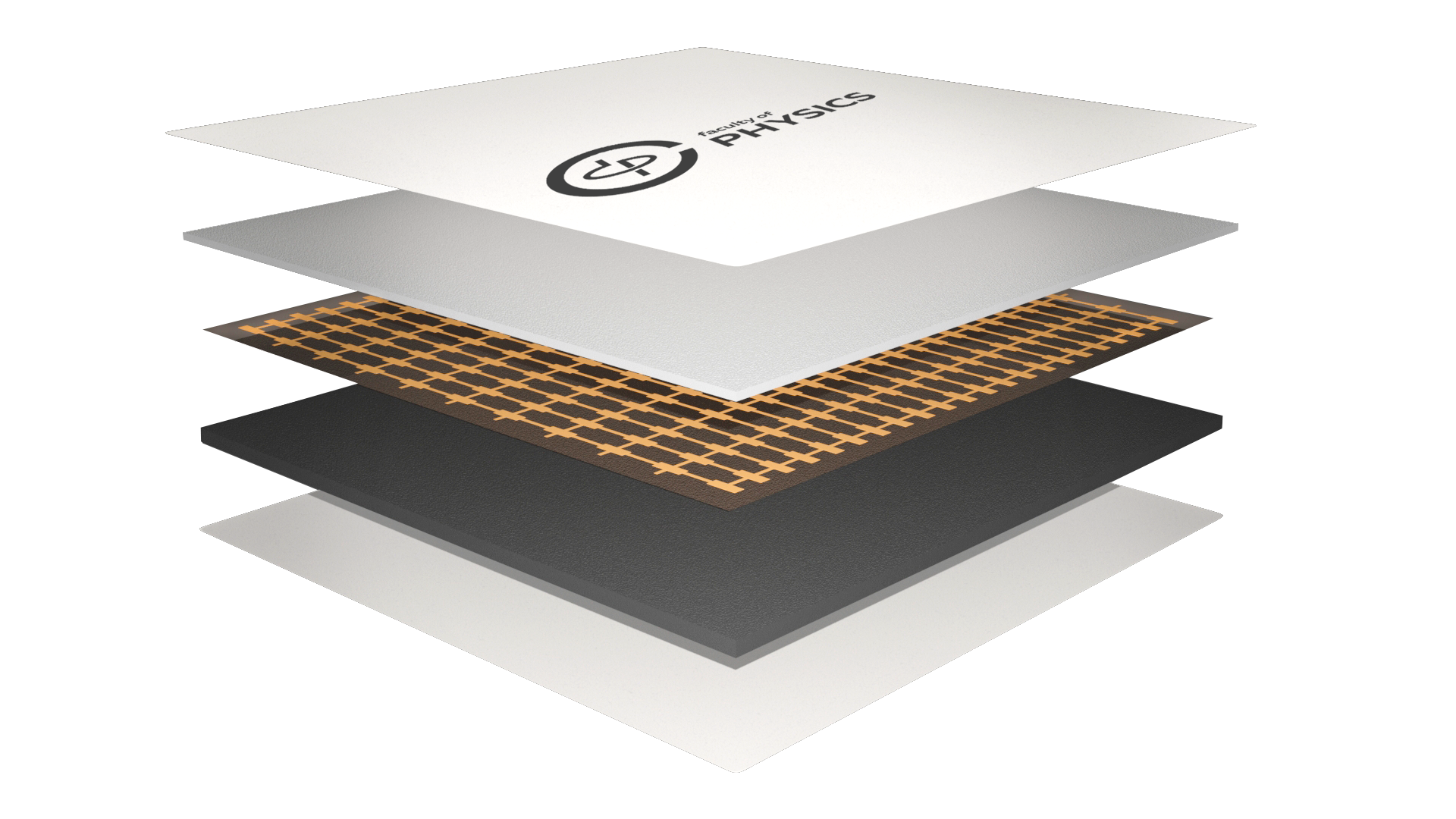 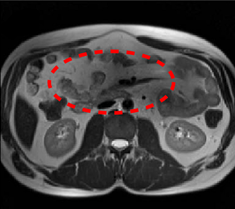 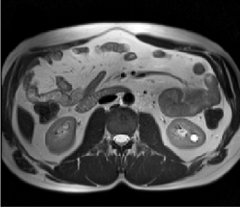 07
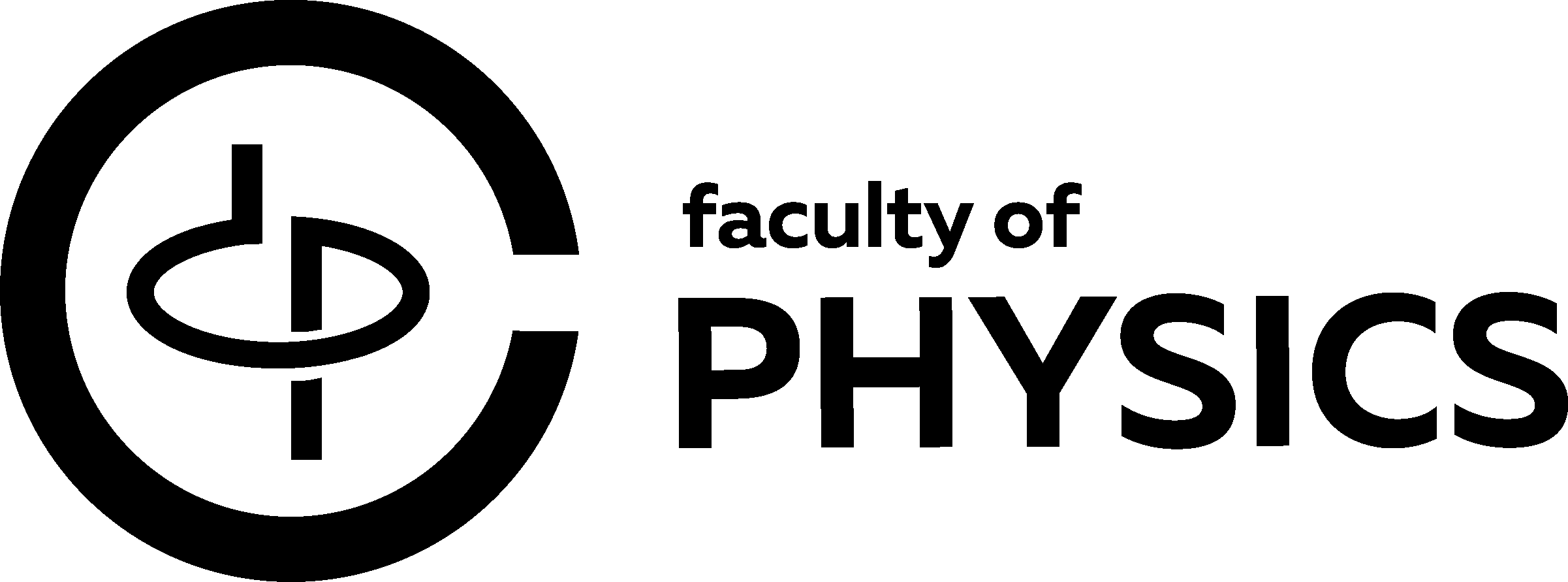 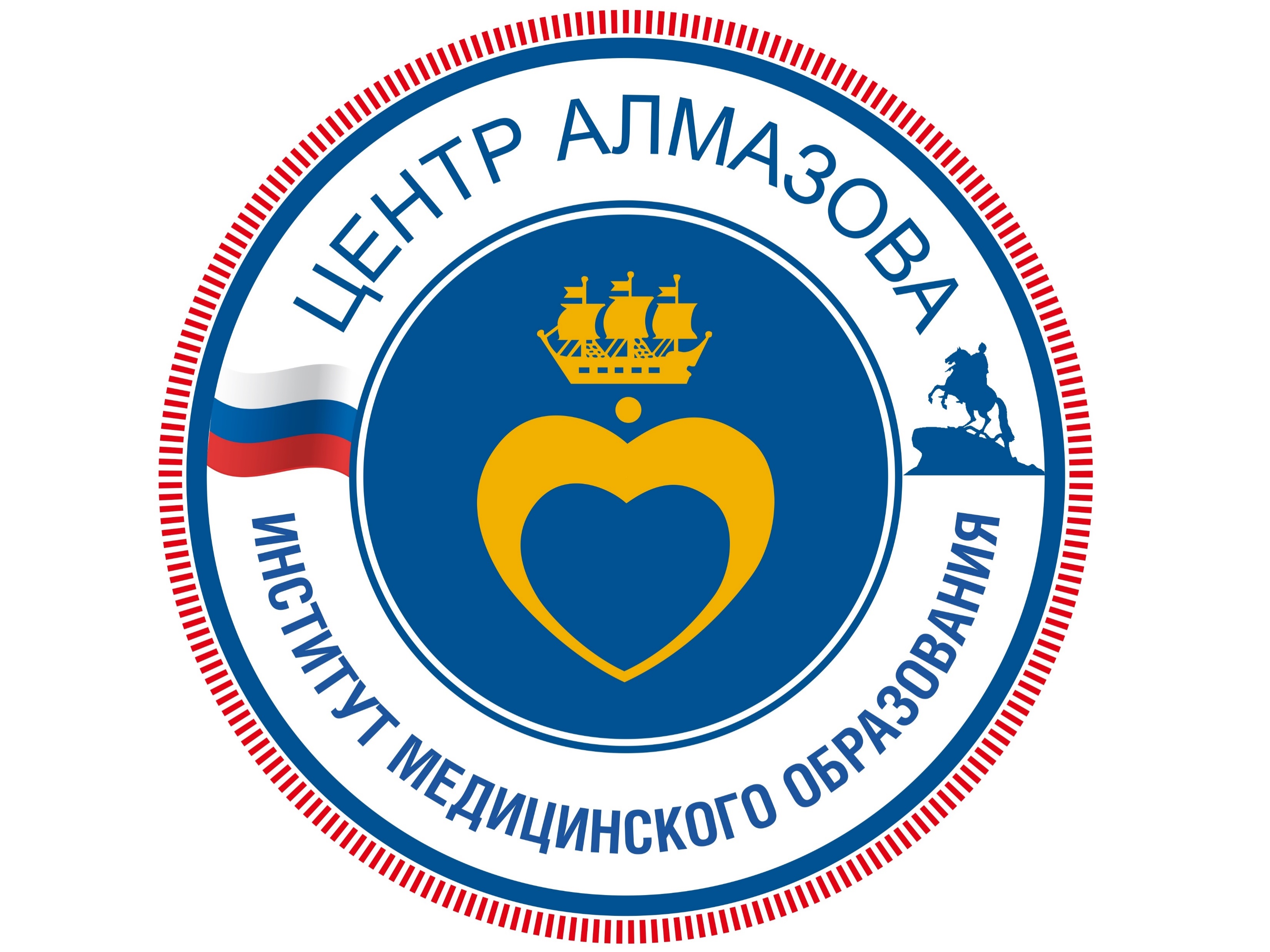 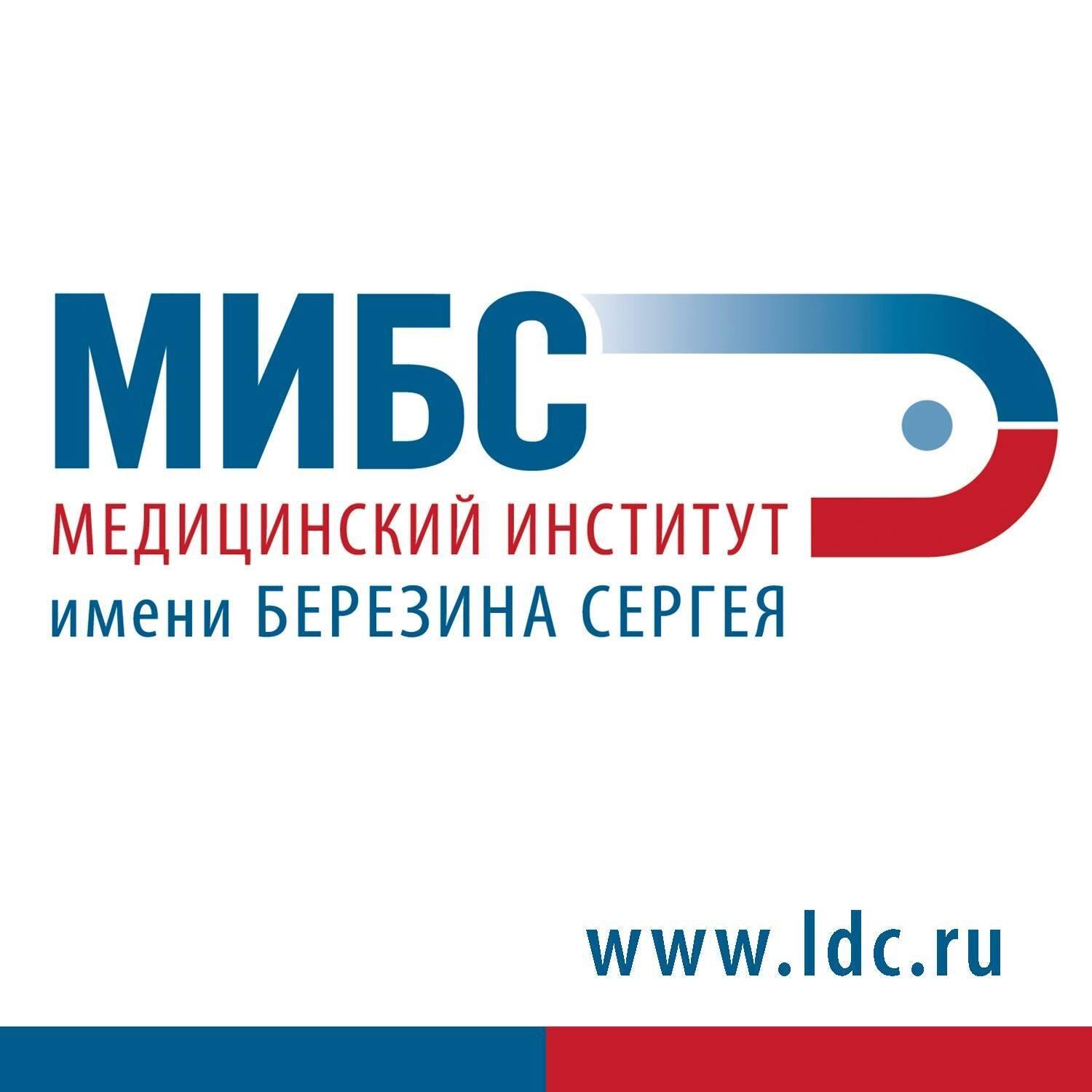 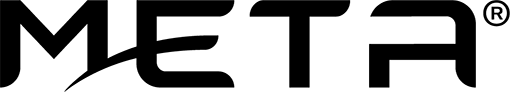 Партнеры
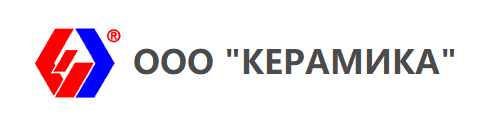 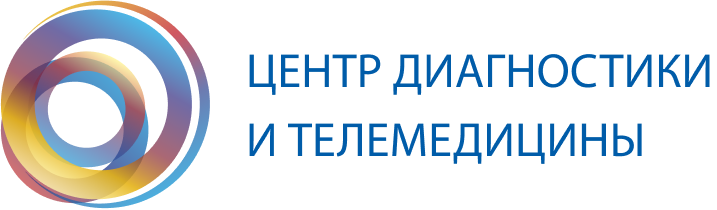 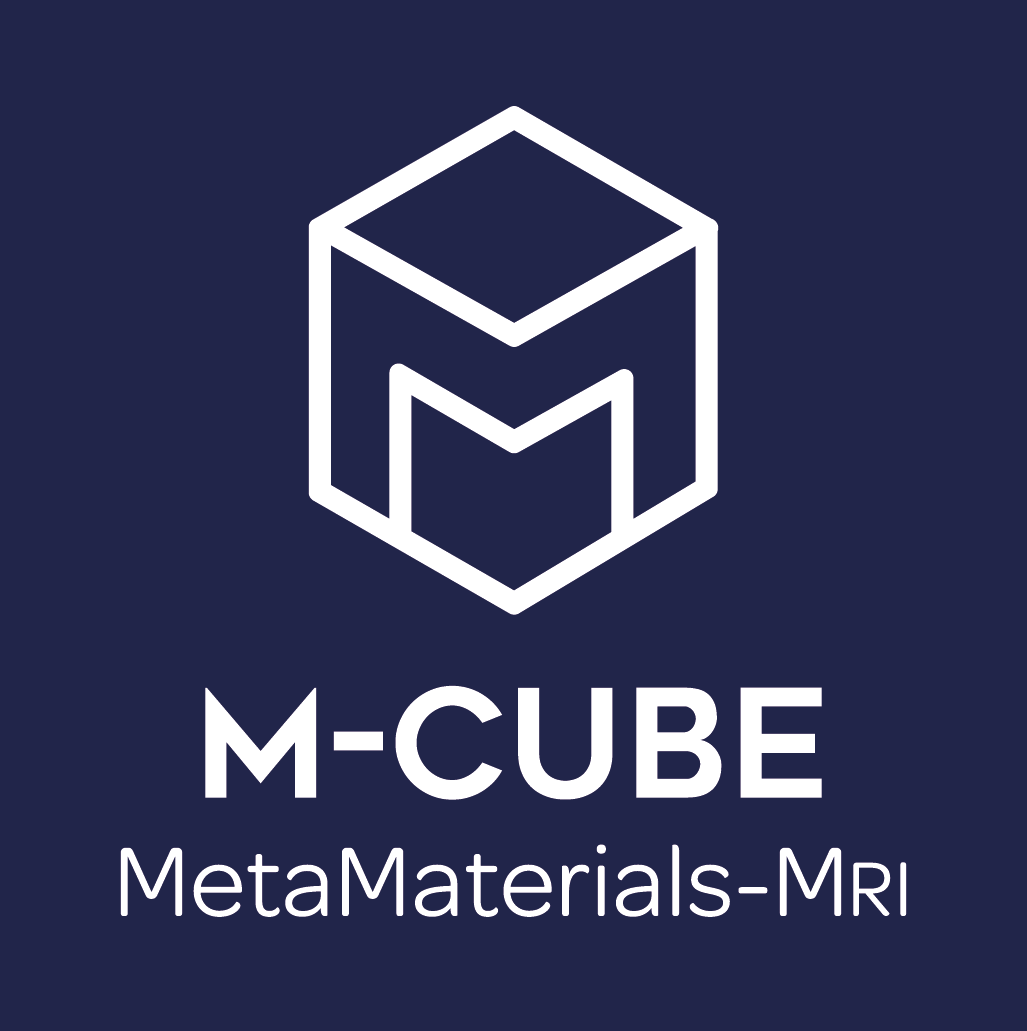 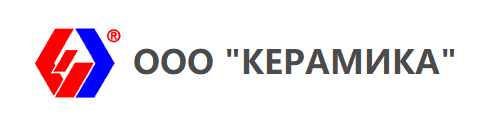 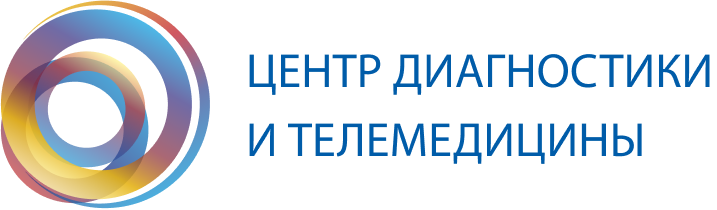 08
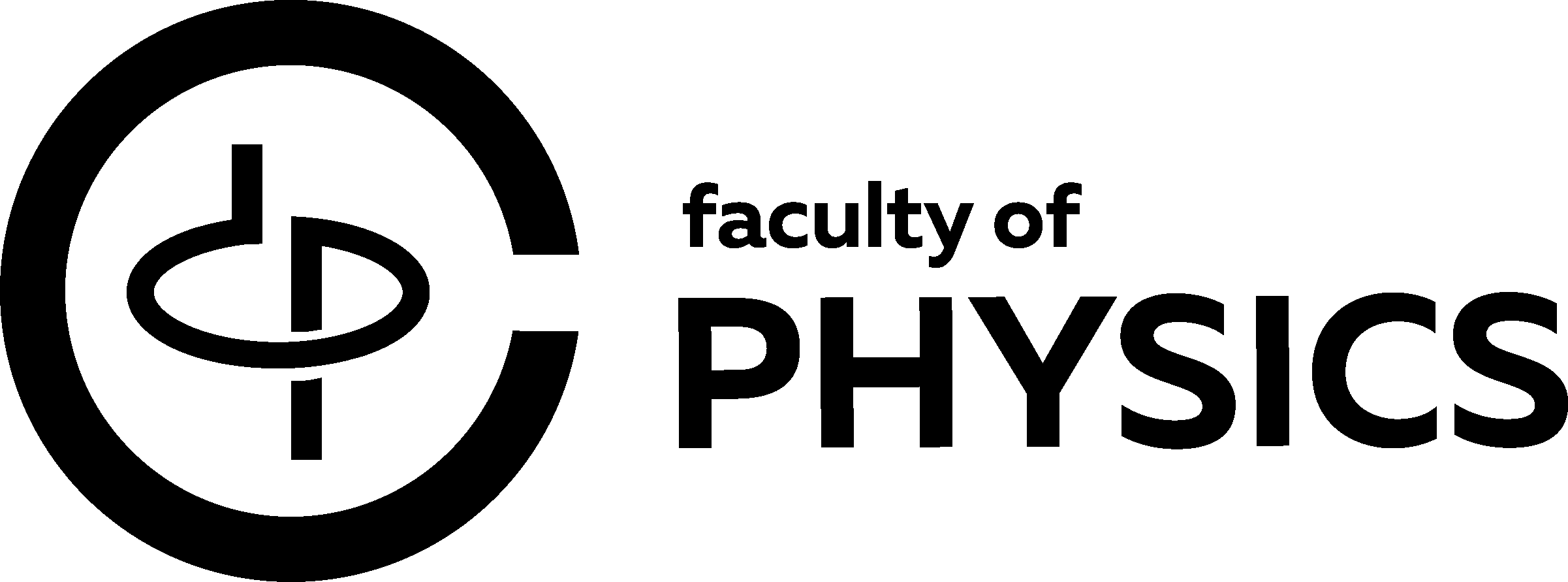 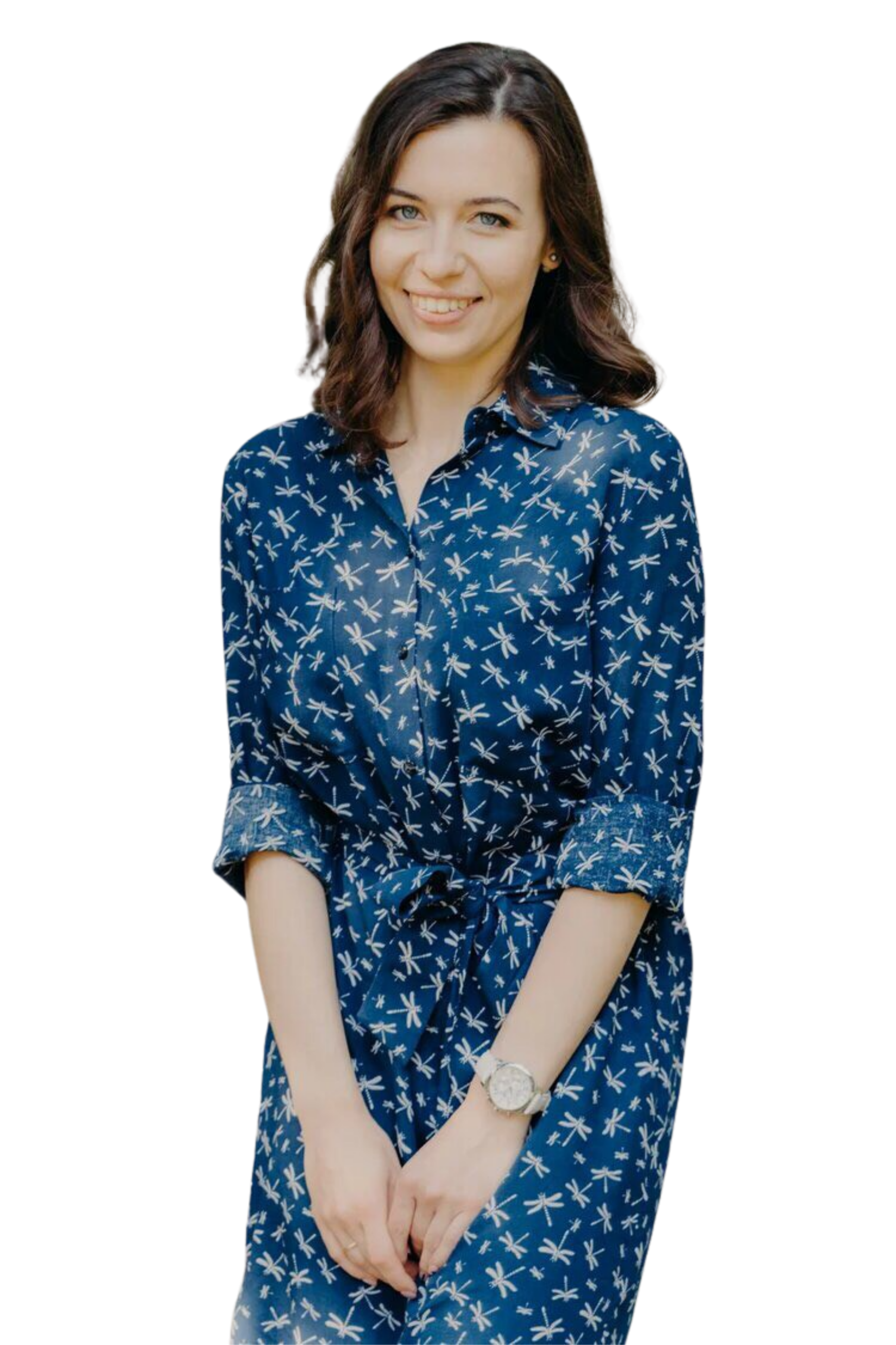 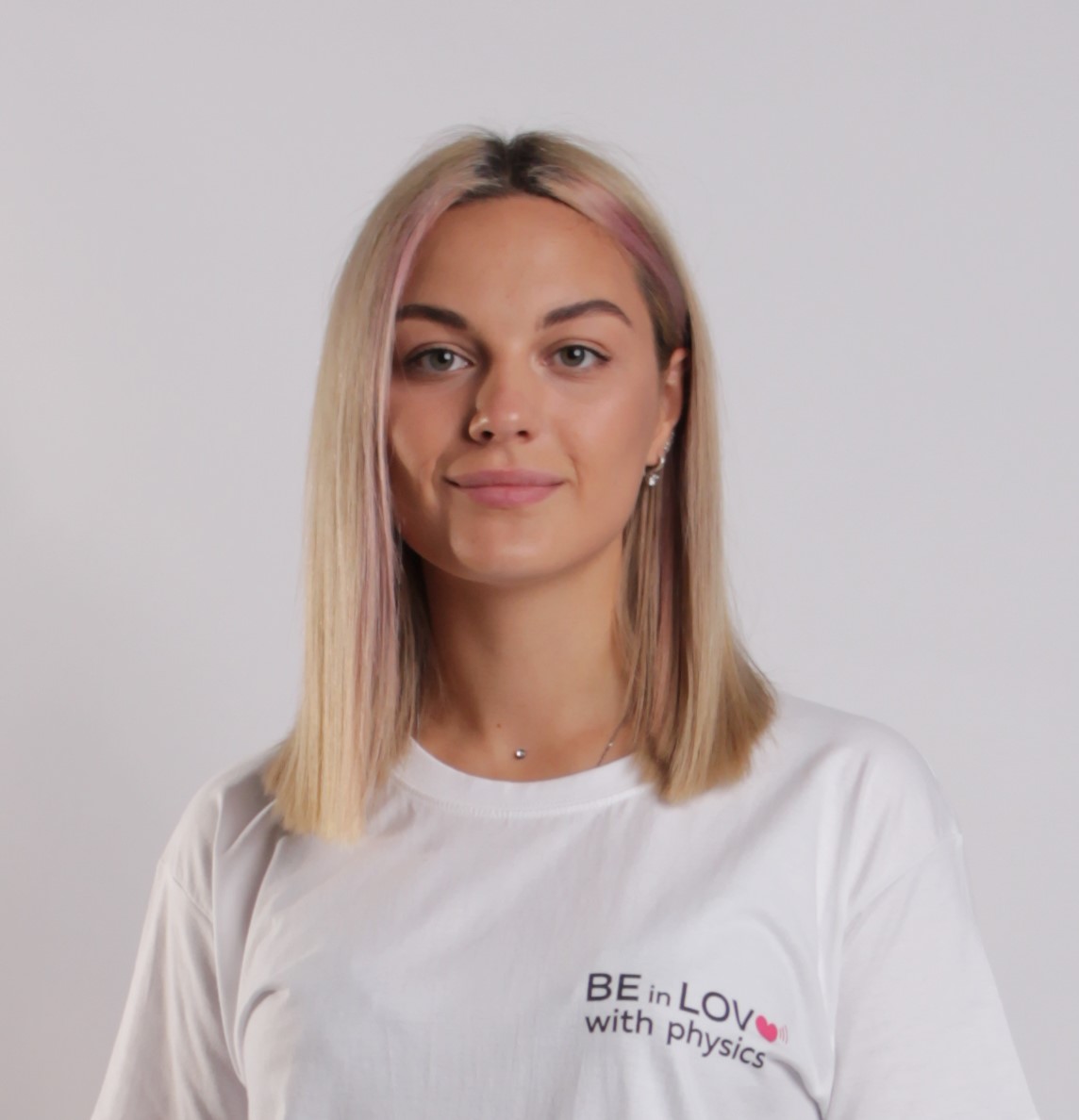 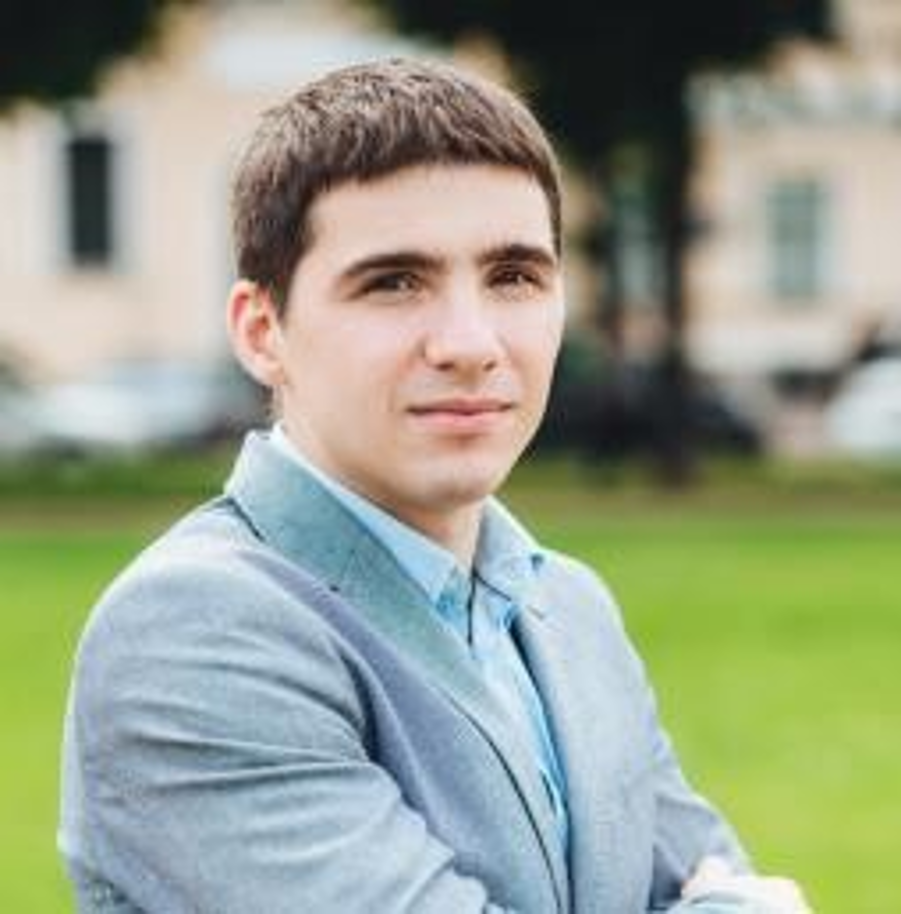 Команда
Научный руководитель проекта
Менеджер проекта
PR-директор
Технический директор
2 инженера-исследователя
Анна Хуршкайнен
Полина Петрова
Алена Щелокова
Виктор Пучнин
Анна 
Калугина
Алексей Слобожанюк
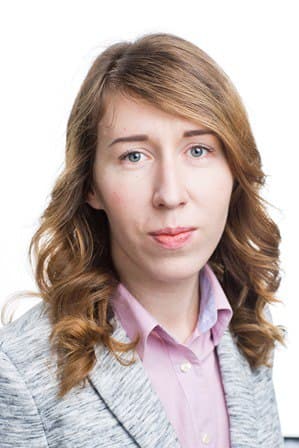 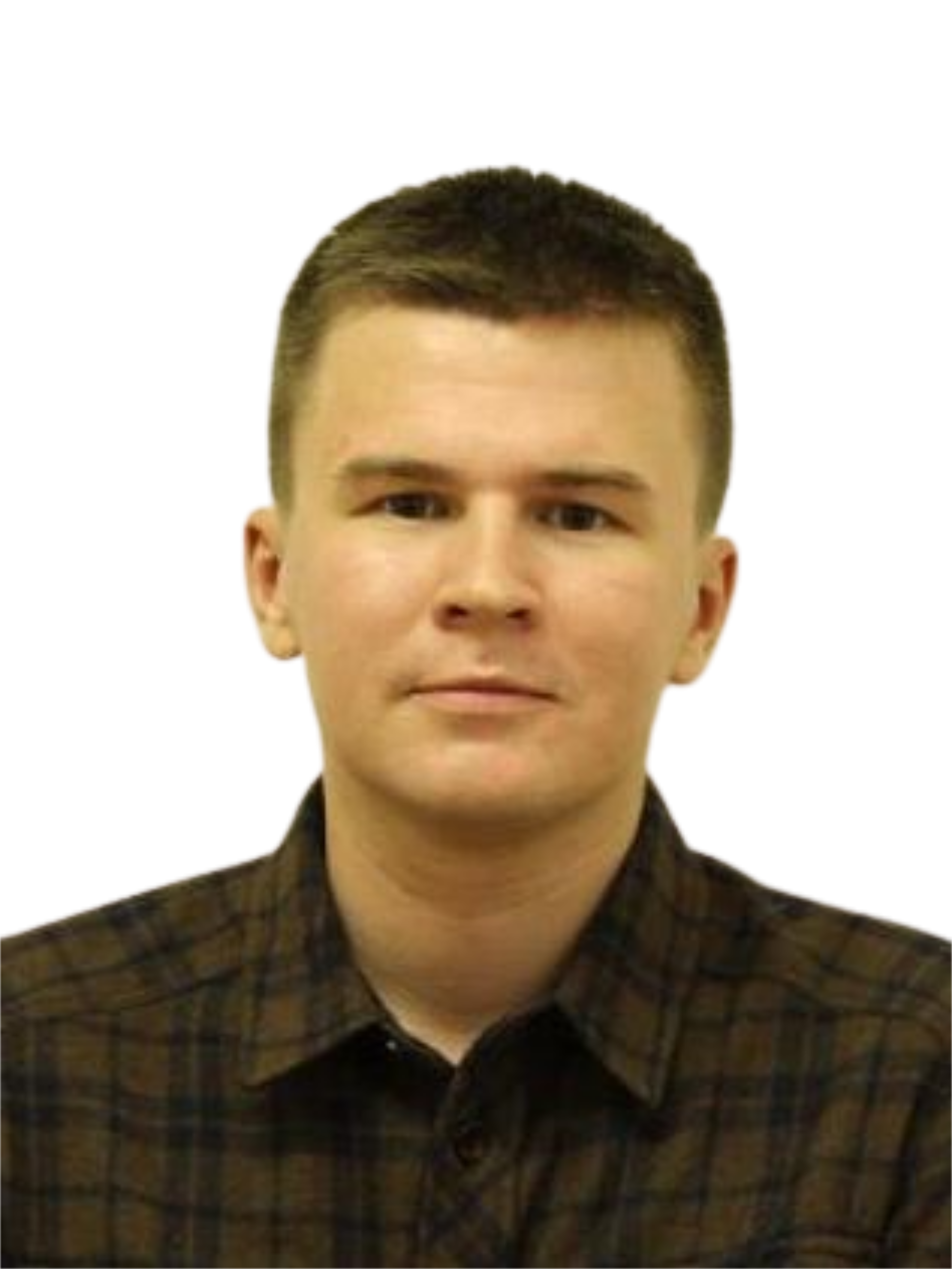 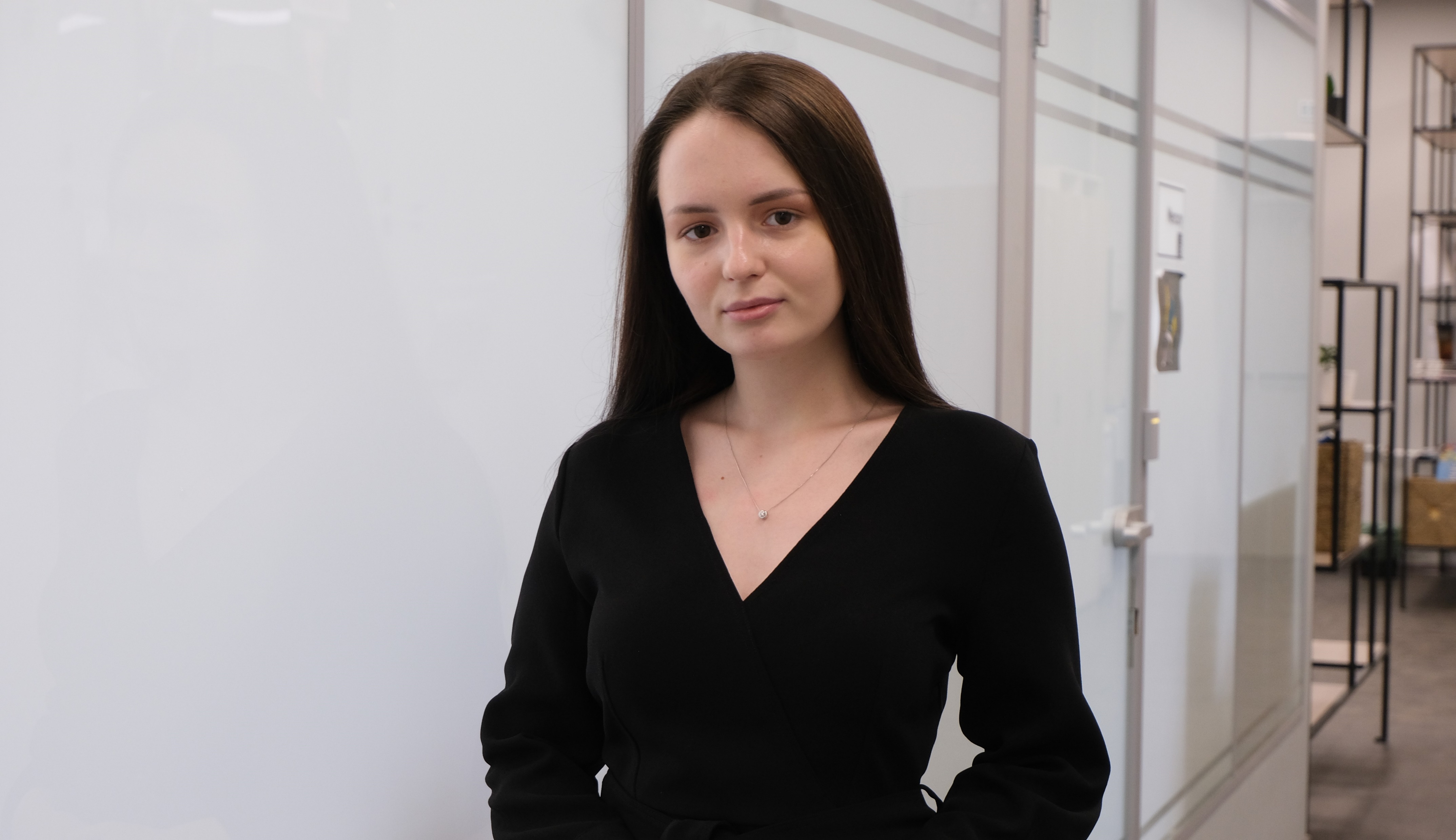 09
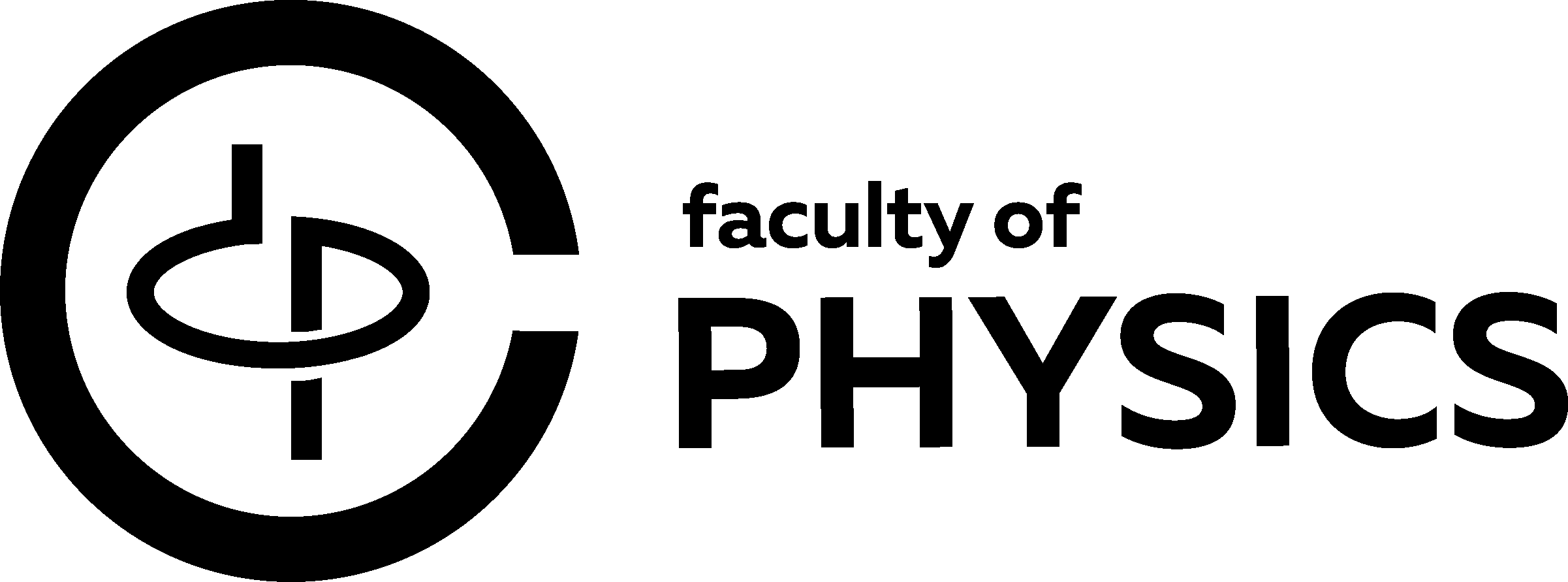 Спасибо за внимание!
+ 7 999 202 67 16
polina.petrova@metalab.ifmo.ru
10